Activité 2Connais-tu tes encadrements légaux?
Inspiré de l’étude de cas, (Chamberland, G., Lavoie, L., Marquis, D., 2011, p.147)
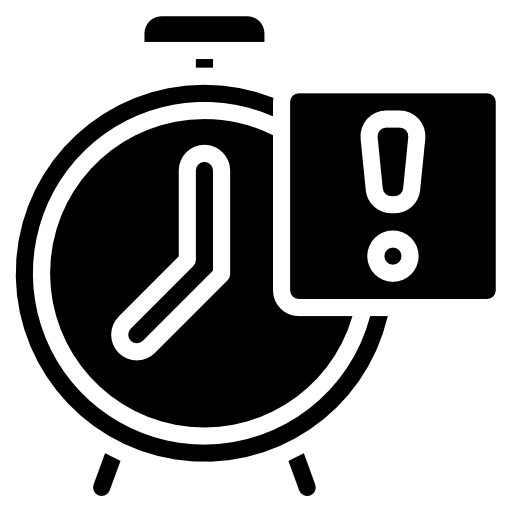 15 min.
Consignes
Lisez l’extrait de la situation assignée à votre équipe
Recherchez dans les extraits d’encadrement légaux ce qui vous permettra d’identifier la faute commise. Consignez la référence. 
Partagez vos réponses en grand groupe.
ÉQUIPE 1
Présentation du cas
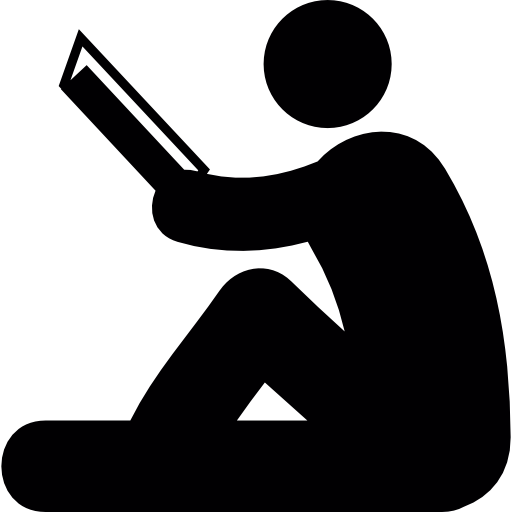 Réginald enseigne à un groupe d’élève. Plusieurs ont de très mauvaises habitudes et arrivent fréquemment en retard. Récemment, il a constaté que Paulo a un taux très élevé d’absence. 
Après discussion avec Paulo, il s’est rendu compte qu’il connaissait beaucoup le métier puisqu’il l’exerçait dans son pays et que ces absences étaient essentiellement dues au fait qu’il travaille de nuit pour soutenir sa famille. 
Malheureusement, comme Paulo avait plus de 50% d’absence, Réginald l’a informé qu’il ne pourrait pas faire l’examen à cause de ses absences. 
(Indice : Régime pédagogique ou Loi sur l’instruction publique)
Faute de l’enseignant
Explications/arguments
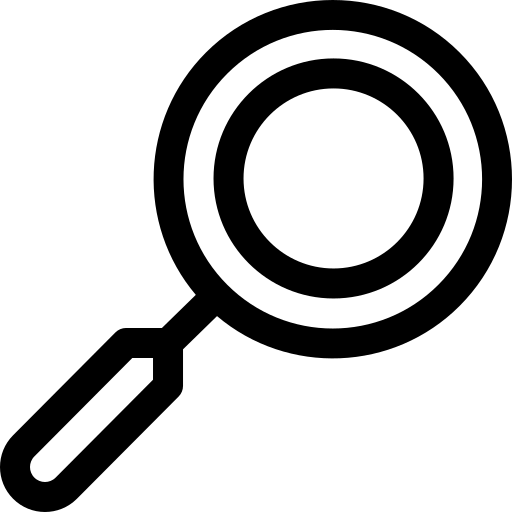 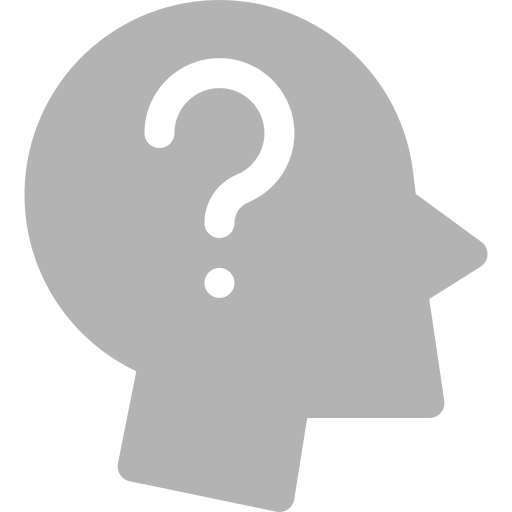 Malheureusement, comme Paulo avait plus de 50% d’absence, Réginald l’a informé qu’il ne pourrait pas faire l’examen à cause de ses absences. ​
Une personne inscrite en formation professionnelle peut s’inscrire à des épreuves imposées en vue de l’obtention d’unités sans qu’elle ait suivi le cours correspondant, en tenant compte des exigences pédagogiques et organisationnelles. (Art.20)
Présentation du cas
ÉQUIPE 2
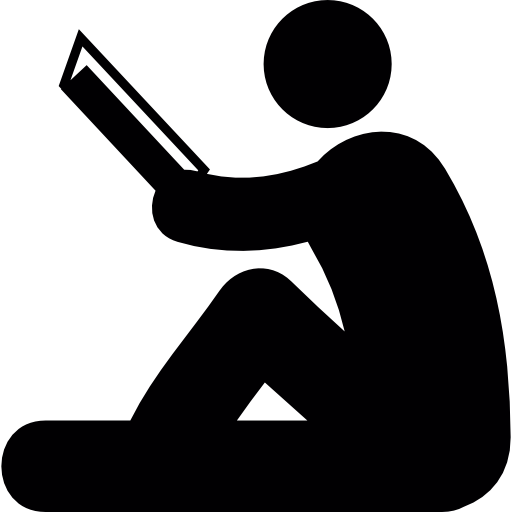 Gaston connait très bien son métier et maitrise de nombreuses techniques de pointe. En classe, il a d’ailleurs enseigné plusieurs de ces techniques à ses élèves. Son enseignement très enrichissant et innovant fait la joie de ses élèves qui en redemande. Lors de l’évaluation synthèse, il a évalué ses techniques en plus de celles prescrites dans le programme d’études. Il a constaté que ses élèves étaient beaucoup plus compétents avec les nouvelles techniques. Il a donc pris la décision de modifier l’épreuve d’établissement afin d’exiger ses nouvelles techniques. 

(Indice : Guide de gestion de la sanction)
Faute de l’enseignant
Explications/arguments
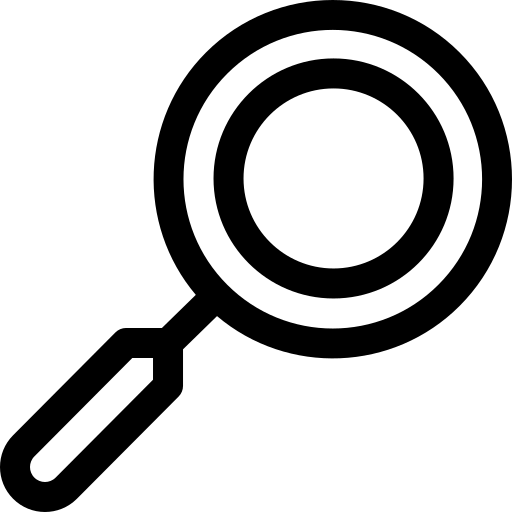 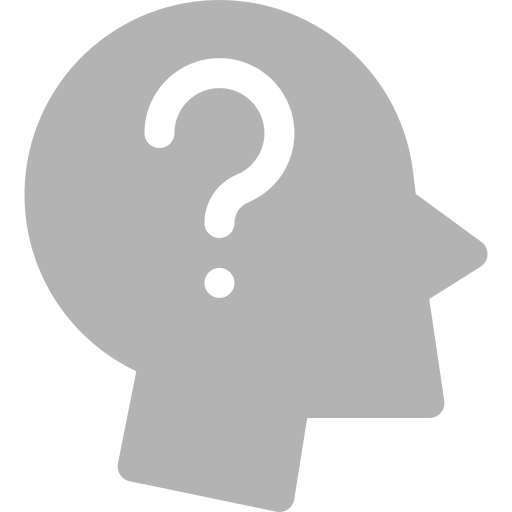 Inscrire les explications soutenant votre choix ici
L'enseignant se doit de respecter l'examen de fin de sanction dans son intégralité et ne peut pas prendre la décision de le modifier par lui-même.

Les épreuves ministérielles sont de nature sommative. Elles servent à évaluer les apprentissages aux fins de sanction des études pour certaines compétences ciblées dans les programmes d’études professionnelles. Le centre doit utiliser l’épreuve préparée et prescrite par le Ministère
Inscrire la faute commise par l’enseignant
Le programme d’études est le référentiel qui sert à élaborer les épreuves.

Les épreuves d’établissement sont de nature sommative. Elles servent à évaluer les apprentissages aux fins de la sanction des études pour les compétences qui ne sont pas l’objet d’épreuves ministérielles. Leur conception relève de l’organisme scolaire et elles doivent être élaborées conformément au programme d’études en vigueur et, s’il y a lieu, au référentiel portant sur l’évaluation des apprentissages développé par le Ministère.
ÉQUIPE 3
Présentation du cas
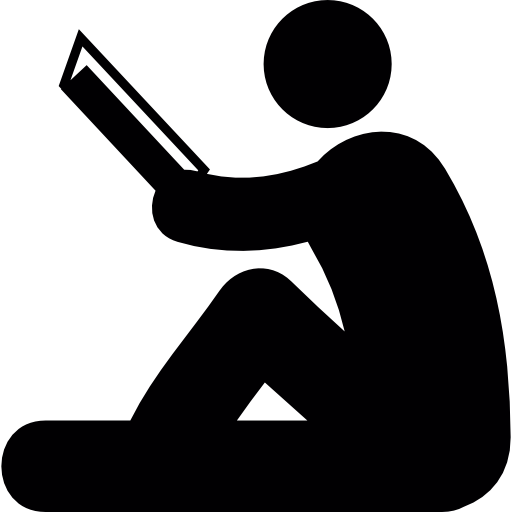 Liu Feng est une immigrante récente qui ne maitrise pas très bien le français. Elle parle cependant très bien l’anglais et s’est débrouillée en anglais tout le long du cours grâce au soutien d’un autre élève. À la veille de l’examen, elle est très stressée et demande à son enseignant si elle pouvait utiliser Google Translate afin de bien comprendre les consignes de l’examen. Considérant que Liu est une élève assidue et très compétente lorsqu’elle comprend la consigne, l’enseignant lui a accordé l’utilisation de cet outil de traduction. 

(Indice : Info-Sanction 18-19-44 ou Guide de gestion de la sanction des études)
Faute de l’enseignant
Explications/arguments
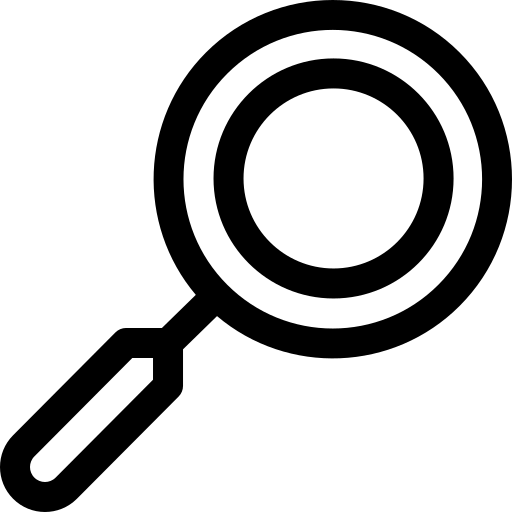 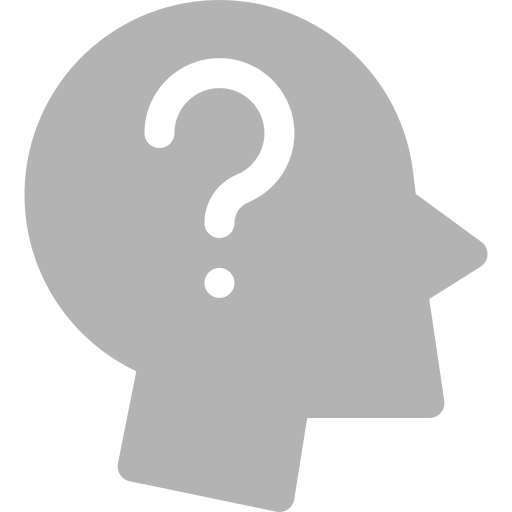 Inscrire la faute commise par l’enseignant

Elle a autorisé l'élève à utiliser google translate
Respecter l’épreuve telle qu’elle est conçue, en l’administrant dans son intégralité et en maintenant les questions ou les tâches à accomplir selon les exigences formulées.
ÉQUIPE 4
Présentation du cas
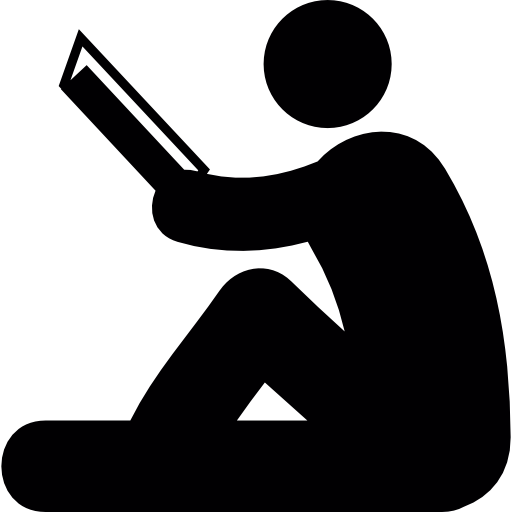 Étienne-Benoit Paquette est un enseignant très rigoureux. Comme il le dit souvent, son métier n’est pas fait pour tout le monde. Dans son nouveau groupe, Michael est venu lui parler de certains défis qu’il avait, notamment lorsque les exercices avaient de longues mises en situation écrites. Il lui a dit qu’il avait des difficultés en lecture et il a demandé s’il pouvait avoir un soutien différencié, vu sa situation. Bien que le métier ne requière pas vraiment d'habileté en lecture, Étienne-Benoit a tout de même refusé de mettre en place des mesures d’adaptation, car il considère que la lecture est une habileté essentielle dans notre société. 

(Indice : Info-Sanction 18-19-44 ou Normes et modalités en évaluation des apprentissages)
Faute de l’enseignant
Explications/arguments
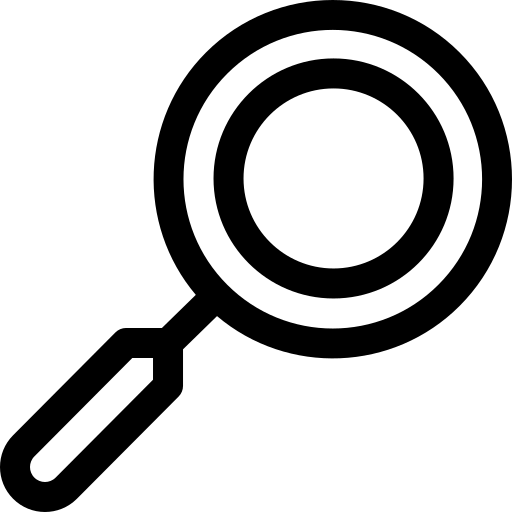 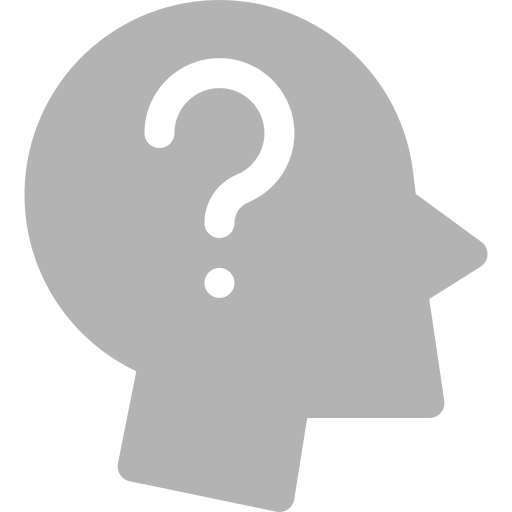 L’élève reconnu avoir des besoins particuliers doit obtenir les mesures d’adaptation pertinentes auxquelles il a droit lors des évaluations.
Inscrire la faute commise par l’enseignant

Ne pas reconnaitre un éléve a besoin particulier
ÉQUIPE 5
Présentation du cas
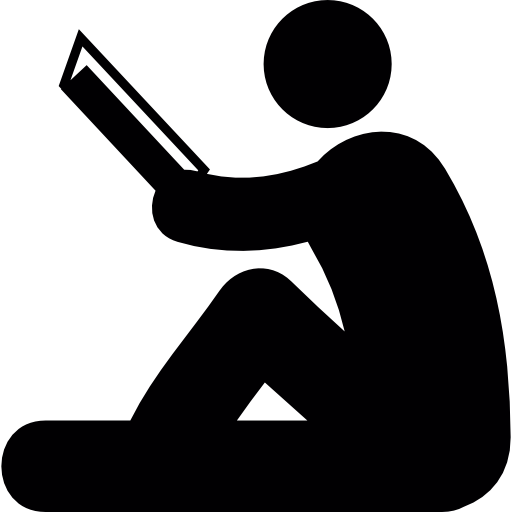 Rita est une élève qui travaille très fort et qui est très appréciée de ses enseignants. Malheureusement, elle a aussi de grandes difficultés dans ses cours et échoue souvent. Dans sa dernière compétence, elle a obtenu seulement 15 points sur 100. Dans ces circonstances, l’enseignant lui a dit qu’elle n’aurait pas le droit à une reprise et qu’elle devrait plutôt reprendre la compétence, que cela serait mieux pour elle. 

(Indice : Régime pédagogique ou Normes et modalités en évaluation des apprentissages)
Faute de l’enseignant
Explications/arguments
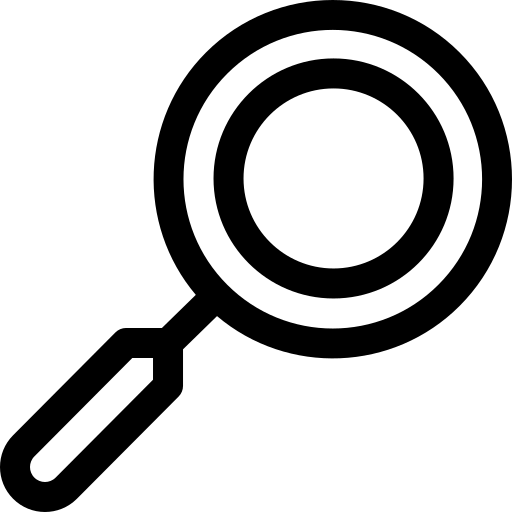 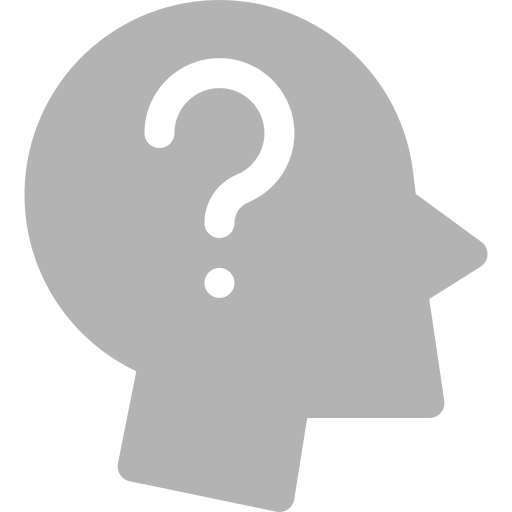 Inscrire la faute commise par l’enseignant
Ne pas permettre la reprise.
Inscrire les explications soutenant votre choix ici
Source:
Les Normes et modalités en évaluation des apprentissages mentionnent, selon l'article 19 (version institutionnelle) :
"L’élève en échec à une épreuve d’établissement pour des motifs autres que la tricherie a droit à une reprise selon les modalités établies par le centre et précisées en annexe des présentes normes et modalités."
ÉQUIPE 6
Présentation du cas
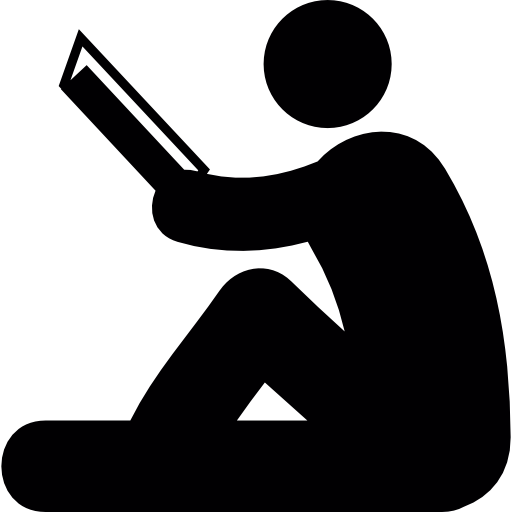 Nathan est un enseignant bienveillant et rigoureux. Récemment, il a constaté que beaucoup d’élèves échouaient l’évaluation parce que le critère 3 (sur 25 points) était trop sévère selon lui. En effet, le critère demande une série de 7 actions qui doivent être exécutées à la perfection. Une erreur fait perdre 25 points . Nathan trouve cette situation injuste, il a donc décidé de donner des points en fonction de la complexité des actions. Ainsi, les actions 1, 2, 3 et 4 ne valent qu’un point, alors que les actions 5 et 6 et 7 valent 7 points, il additionne ensuite les points. Depuis ce changement, ses élèves réussissent tous. 

(Indice : Guide de gestion de la sanction des études)
Faute de l’enseignant
Explications/arguments
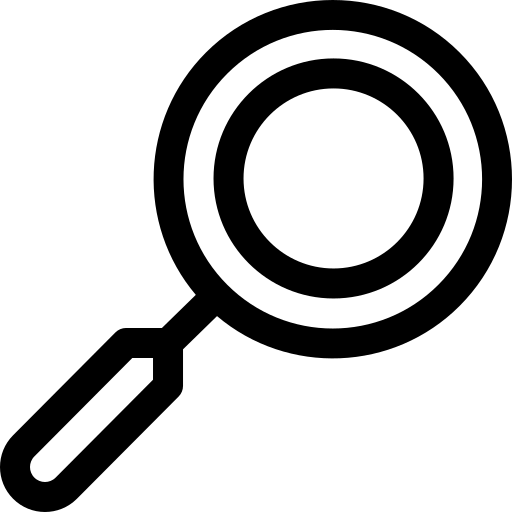 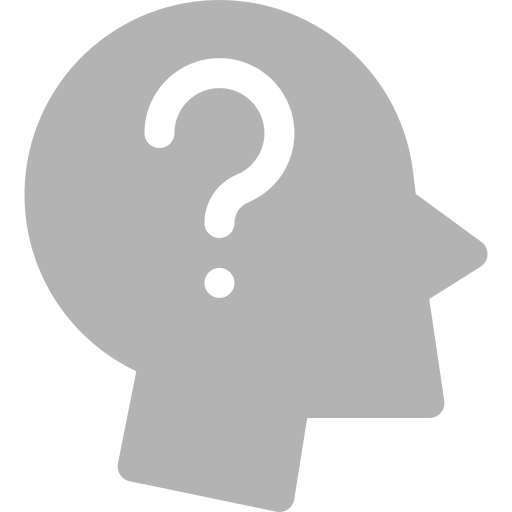 Inscrire la faute commise par l’enseignant
Inscrire les explications soutenant votre choix ici